TOURISM TRANSFORMATION SUMMIT30th & 31st OCTOBER 2017KOPANONG CONFERENCE CENTREPRESENTER: MKHACANI-WA-MKHACANICOMMISSION ON RESTITUTION OF LAND RIGHTS
The 1996 Constitution sets out the following framework for land reform:

That The state must take reasonable legislative and other measures, within its available resources,
to foster conditions, which enable citizens to gain access to land on equitable basis (Section 25(5)).
A person or community whose tenure of land is legally insecure as a result of past racially discriminatory laws or practices is entitled, to the extent provided by an Act of Parliament, either to tenure which is legally secure or to comparable redress (Section 25 (6)).
A person or community dispossessed of property after June 1913 as a result of past racially discriminatory laws or practices is entitled, to the extent provided by an Act of Parliament, either to restitution of that property or to equitable redress (Section 25 (7)).
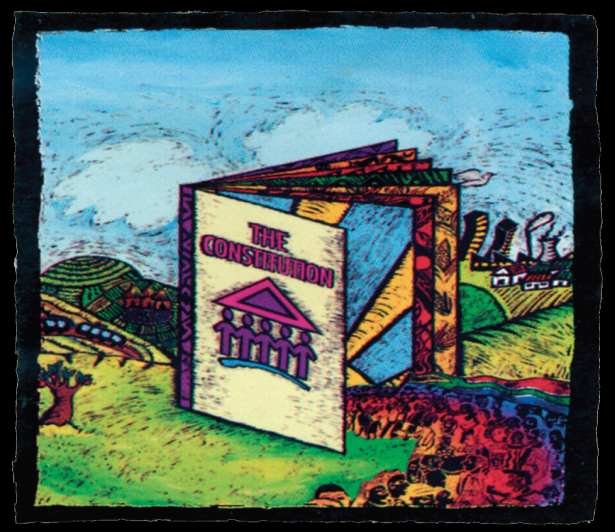 1
3
The NDP vision 2030 indicated South Africa’s rural communities should have greater opportunities to fully participates in the economic, social and political life of the country. People should have access to high quality basic services that enable them to be vibrant, equitable and sustainable rural communities. The driving force behind this will be to support the rural economies in tourism, agro processing, mining, fisheries, etc. The NDP commission recommends that rural development should be based on the following strategies:

Provide essential opportunities for education and skills transfer to land reform beneficiaries to promote sustainable and productive land use;
In order sustain massive economic growth the industrial development need to be underpinned in areas with greater economic potential  such as tourism, fisheries (in coastal areas),and small emerging enterprises. 
Provide opportunities for white entrepreneurs and the private sector to participate in land reform initiatives so that they can contribute to emerging black entrepreneurs success.
4 Land Reform pillars
Key  Land reform issues emanating from the Mandate: 
Land reform is about; 
Equity in Land ownership and control.
Social Justice .
Reconciliation and Social cohesion.
Pro-poor  programme.
Sustainable development and productivity.
5
introduction
To date government has redistributed 11 million hectares of Land , 3.2 million hectares of which has  been  acquired through the land Restitution programme.
Tourism is key to sustainable development 
Comprehensive business models becomes key for tourism sector’s radical socio economic transformation. 
Understanding of the environment and key stakeholders is paramount 
Collaboration between government sectors  and private sector for sustainable projects
The COMMISSION on restitution of land rights
Mandate
The Commission on Restitution of Land Rights (CRLR) is a Commission established by the Restitution of Land Rights Act, 1994 (Act No. 22 of1994)  as amended. 
 Its mandate is to receive land claims, investigate and resolve the claims through negotiation and mediation or referral to the land Claims Court.
Constitutional mandate
a “person or community dispossessed of property after 19 June 1913 as a result of past racially discriminatory laws or practices is entitled, to the extent provided by an Act of Parliament, either to restitution of that property or to equitable redress.”
Legislative mandate
The Restitution Act empowers the Minister of Rural Development and Land Reform and the Land Claims Court after investigation to make awards to restitution claimants,  either restoration of the land claimed, alternative redress through alternative land  and or, financial compensation.
RURAL ECONOMY TRANSFORMATION:
AGRARIAN TRANSFORMATION SYSTEM
Roads, bridges, energy, water services, sanitation, library, crèches, early childhood centres, Police stations, clinics, houses, 
small rural  towns and villages revitalisation.
Tenure System Reform
COMMUNITY:

 Social and economic infrastructure,
 ICT infrastructure,
 Amenities,
 Facilities.
LAND:

 Tenure system reform, 
 Strategic land reform  
   interventions/redistribution,
 Restitution, Administration
 Land based resources.
Land Tax
State  and Public Land
lease hold

2. Private Land
Free hold with limited extent

3.Foreign land ownership
A combination of freehold  with limited extent and leasehold; and,

4. Communal land
Communal tenure: communal tenure with institutionalized use rights.

5. Institutions
5.1	Land Management Commission
5.2	Valuer General
5.3 Land Rights Management Board with District and Local Committees
5.4	National Rural Youth Service Corps
5.5	 Rural Development Agency with rural cooperatives financing facility
5.6 DLRCs
5.7 NAAC and DAMCs
AGRARIAN
TRANSFORMATION
STRATEGY
‘A rapid and fundamental change in the relations (systems and patterns of ownership and control) of land, livestock, cropping and community.’
Food Security:
Strategic Partnerships:
 Mentoring
Co-management
Share equity
 Modalities being worked out between the Dept and farmers; big and small
LIVESTOCK:
Economic infrastructure:  
 Processing plants
Small industries  
Abattoirs, animal handling facilities, feed-lots, 
mechanising stock water 
dams, dip tanks, silos, 
windmills, fencing, 
harvesters, etc
CROPPING:
Economic infrastructure:  
  agri-parks, fencing, 
 Inputs: seeds, fertilizer,    
  pesticides, etc  
 Extension support , 
 Fresh produce markets,
 Credit facilities,
Co-operatives
Agro-village industries; credit facilities; markets
Phase II
Phase III
Enterprise development
Strengthening of Relative Rights of People Working the Land (50/50 Policy Framework)
Rural development measurables
Phase I
Meeting Basic Human Needs
One Household One Hectare/ Two Dairy Cows - Programme
VISION: VIBRANT, EQUITABLE AND SUSTAINABLE RURAL COMMUNITIES
Figure 2 (b): RURAL ECONOMY TRANSFORMATION: COMMUNAL TENURE  MODEL
Outer Boundary:
Single Title
Title Holder: Governance Structure.
COMMUNALLY   
OWNED:
Roles:
 Title Holder
 Adjudication of  
  disputes on land
 Reference Point
Land allocation
CROPPING
GRAZING
DEVELOPMENT CORRIDORS
ENVIRONMENTAL MANAGEMENT
COMMUNALLY OWNED:
Collective and individual enterprise and industrial sector
1
FORESTRY
2
INVESTMENT
AND
Residential
Economic
Social
 Services
3
8
MINING
DEVELOPMENT FINANCING FACILITY (IDFF)
COMMUNITY-PUBLIC-PRIVATE-COLLABORATION
7
4
1 – 8  
HOUSEHOLD SECTOR: Basic unit of production
MANUFACTURING
6
5
TOURISM
INFRASTRUCTURE
ROLES: TRADITIONAL COUNCIL/ MUNICIPAL  COUNCIL / CPA / TRUST
PRINCIPLE: COMPLEMENTARITY  ACROSS TRADITIONAL & DEMOCRATIC INSTITUTIONS
9
Figure 2 (c) : RURAL ECONOMY TRANSFORMATION: INSTITUTIONAL ROLES AND ROLE-RELATIONSHIPS
As set out in the Constitution  and the law of the Republic
AUTHORITY: THE STATE
Traditional Council/ CPA Committee/ Trust, as the case may be.
ADMIN. RESPONSIBILITY: GOVERNANCE STRUCTURE
Key elements of  accountability:
Substantive, NOT numerical quorum
 Quarterly meetings
 Annual reports to Parliament via drdlr
Regular elections, as defined by the law
IDFF: Representative of Households, CPI, Traditional Council, Municipal Council, Local Business, Civic Structures
Rights and Responsibilities
Duties and Services
Opportunities and Constraints
INSTITUTIONALISED USE RIGHTS/FULL RIGHTS:
 Perpetuate the right in law (use rights)
Can bequeath the right
Can use it as collateral
Protection against land sharks:
First right of refusal: household
Second right of refusal: governance structure
Third right of 
     refusal: Govt
Active Citizenry and Capable State: The National Development Plan
HOUSEHOLDS:
Basic Unit of Production and Retailing
Manufacturers and Consumers of Goods and Services
Rate Payers
Voters
SHARE-EQUITY ENTERPRISE MODEL
SHAREHOLDERS
SHAREHOLDERS
HOLDING COMPANY (NEWCO)
JV
RESTITUTION TourISM PROJECTS
Key challenges
Lack of capacity/ skills to implement the post settlement projects.
The projects production level has dropped which puts the economy of the country at stake.
No benefit / limited benefit to communities 
Inadequate support, post settlement strategy and support 
Lack of co-ordination between the Commission and respective stakeholders in tourism industry (both government and private sector) during the post settlement stage. 
Community conflicts
Proper institutional arrangement and stability.
What is the solution?
We have an obligation to implement sustainable Restitution projects to contribute towards fulfilling the broad mandate of Land Reform.
Sectors collaboration is key 
The intention is to strengthen our working relationship with DoT for post settlement support
Identification of value chains models 

“Our strategic vision is to create vibrant , equitable and sustainable rural communities”.
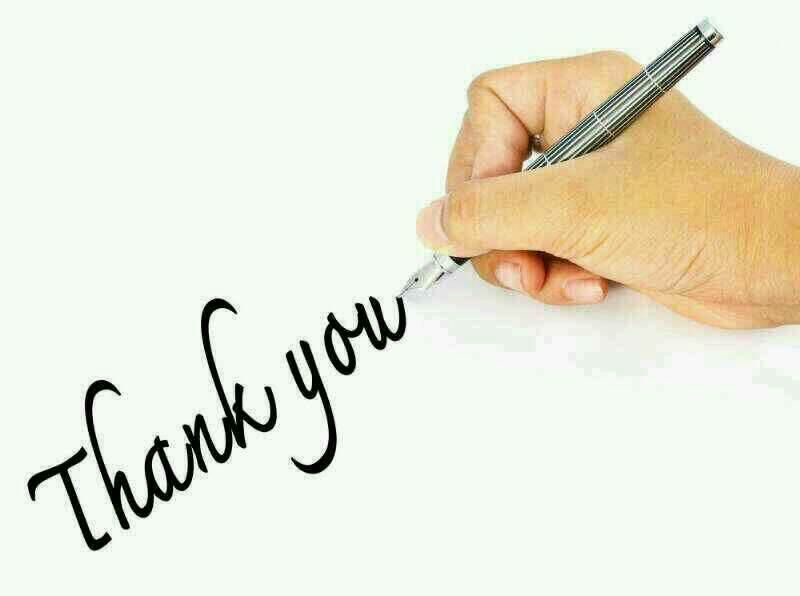